1. Homework #22. Inferential Statistics 3. Review for Exam
Sampling Terminology
Element: the unit of which a population is comprised and which is selected in the sample
Population: the theoretically specified aggregation of the elements in the study (e.g., all elements)
Parameter: Description of a variable in the population 
σ = standard deviation, µ = mean
Sample: The aggregate of all elements taken from the pop.
Statistic: Description of a variable in the sample (estimate of parameter) 
X = mean, s = standard deviation
Non-probability Sampling
Elements have unknown odds of selection 
Examples 
Snowballing, available subjects… 
Limits/problems 
Cannot generalize to population of interest (doesn’t adequately represent the population (bias)
Have no idea how biased your sample is, or how close you are to the population of interest
Probability Sampling
Definition:
Elements in the population have a known (usually equal) probability of selection
Benefits of Probability Sampling
Avoid bias
Both conscious and unconscious 
More representative of population
Use probability theory to:
Estimate sampling error 
Calculate confidence intervals
Sampling Distributions
Link between sample and population 
DEFINITION 1
IF a large (infinite) number of independent, random samples are drawn from a population, and a statistic is plotted from each sample….
DEFINITION 2
The theoretical, probabilistic distribution of a statistic for all possible samples of a certain outcome
The Central Limit Theorem I
IF REPEATED random samples are drawn from the population, the sampling distribution will always be normally distributed
As long as N is sufficiently (>100) large
The mean of the sampling distribution will equal the mean of the population 
WHY?  Because the most common sample mean will be the population mean
Other common sample means will cluster around the population mean (near misses) and so forth
Some “weird” sample findings, though rare
The Central Limit Theorem II
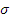 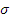 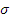 Again, WITH REPEATED RANDOM SAMPLES, The Standard Deviation of the Sampling distribution  =   σ   
			        √N
This Critter (the population standard deviation divided by the square root of N) is “The Standard Error”
How far the “typical” sample statistic falls from the true population parameter
The KICKER
Because the sampling distribution is normally distributed….Probability theory dictates the percentage of sample statistics that will fall within one standard error
1 standard error = 34%, or +/- 1 standard error = 68% 
1.96 standard errors = 95% 
2.58 standard errors = 99%
The REAL KICKER
From what happens (probability theory) with an infinite # of samples…
To making a judgment about the accuracy of statistics generated from a single sample
Any statistic generated from a single random sample has a 68% chance of falling within one standard error of the population parameter
OR roughly a 95% CHANCE OF FALLING WITHIN 2 STANDARD ERRORS
EXAM
Closed book

BRING CALCULATOR

You will have full class to complete

Format:
Output interpretation
Z-score calculation problems
Memorize Z formula
Z-score area table provided
Short Answer/Scenarios
Multiple choice
Review for Exam
Variables vs. values/attributes/scores
variable – trait that can change values from case to case
example:  GPA 
score (attribute)– an individual case’s value for a given variable
Concepts  Operationalize  Variables
Review for Exam
Short-answer questions, examples:
What is  a strength of the standard deviation over other measures of dispersion?

Multiple choice question examples:
Professor Pinhead has an ordinal measure of a variable called “religiousness.”  He wants to describe how the typical survey respondent scored on this variable.  He should report the ____.
a. median
b. mean
c. mode
e. standard deviation 

On all normal curves the area between the mean and +/- 2 standard deviations will be  
a. about 50% of the total area
b. about 68% of the total area
c. about 95% of the total area
d. more than 99% of the total area
[Speaker Notes: To transform a concept (abstract; nonmeasurable) into a variable (something that can be measured/identified).

ALSO: COMING UP WITH A “WORKING DEFINITION”]
EXAM
Covers chapters 1- (part of)6:
Chapter 1
Levels of measurement (nominal, ordinal, I-R)
Any I-R variable could be transformed into an ordinal or nominal-level variable
Don’t worry about discrete-continuous distinction

Chapter 2
Percentages, proportions, rates & ratios
Review HW’s to make sure you’re comfortable interpreting tables
[Speaker Notes: [TIME SHOULD NOT BE AN ISSUE…]

DESCRIPTIVE & INFERENTIAL.

So, make sure you know the distinction between LEVELS OF MEASUREMENT

Remember, one concept can be operationalized multiple ways.

Success in school:
Basic nominal: pass versus not pass
Ordinal: Letter grade
I-R:  points out of 100, or percent

 

Rate:  Number of cases / total population x power of 10 number (1,000, 10k, 100k) to get rid of decimals]
EXAM
Chapter 3: Central tendency
ID-ing the “typical” case in a distribution
Mean, median, mode
Appropriate for which levels of measurement?
Identifying skew/direction of skew 
Skew vs. outliers 
Chapter 4: Spread of a distribution
R & Q 
s2 – variance (mean of squared deviations)
s
Uses every score in the distribution
Gives the typical deviation of the scores
DON’T need to know IQV (section 4.2)
Keep in mind…
All measures of central tendency try to describe the “typical case” 
Preference is given to statistics that use the most information
For interval-ratio variables, unless you have a highly skewed distribution, mean is the most appropriate
For ordinal, the median is preferred 
If mean is not appropriate, neither is “s” 
S = how far cases typically fall from mean
EXAM
Chapter 5
Characteristics of the normal curve
Know areas under the curve (Figure 5.3)
KNOW Z score formula
Be able to apply Z scores 
Finding areas under curve
Z scores & probability
Frequency tables & probability
[Speaker Notes: Characteristics: Bell shaped, unimodal, theoretical, area under it = 1 (or 100%), tails never touch the horizontal axis.

Worth your while to remember areas

APPLY Z Scores to find areas under the curve.]
EXAM
Chapter 6
Reasons for sampling
Advantages of probability sampling
What does it mean for a sample to be representative? 
Definition of probability (random) sampling
Sampling error

Plus…
Types of nonprobability sampling
Interpret
Number of cases used to calculate mean?
Most common IQ score?
Distribution skewed? Direction?
Q?
Range?
Is standard deviation appropriate to use here?
Scenario
Professor Scully believes income is a good predictor of the size of a persons’ house
IV?
DV?
Operationalize DV so that it is measured at all three levels (nominal, ordinal, IR)
Repeat for IV
Express the answer in the proper format
Percent
Proportion
Ratio
Probability